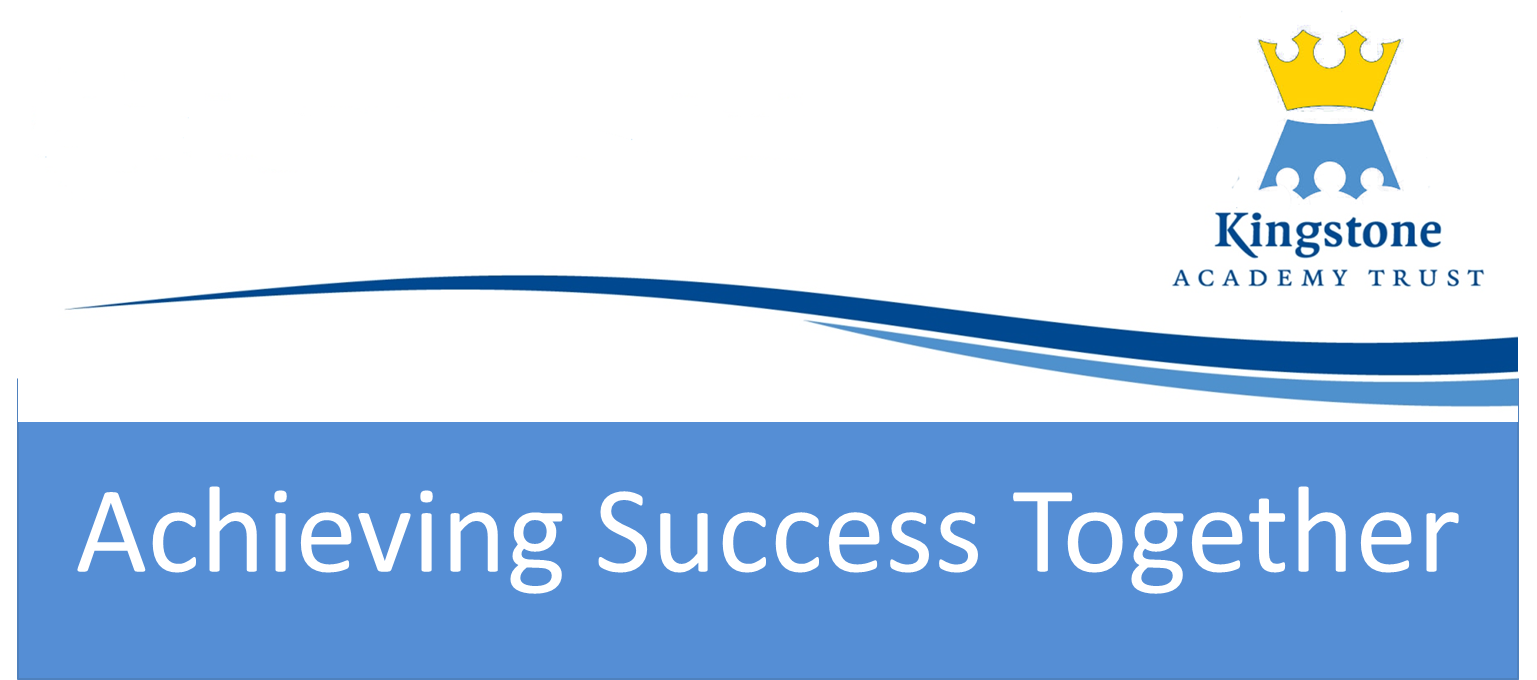 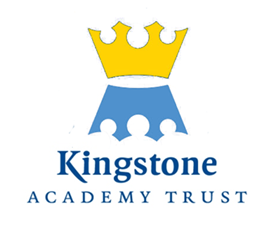 Respect
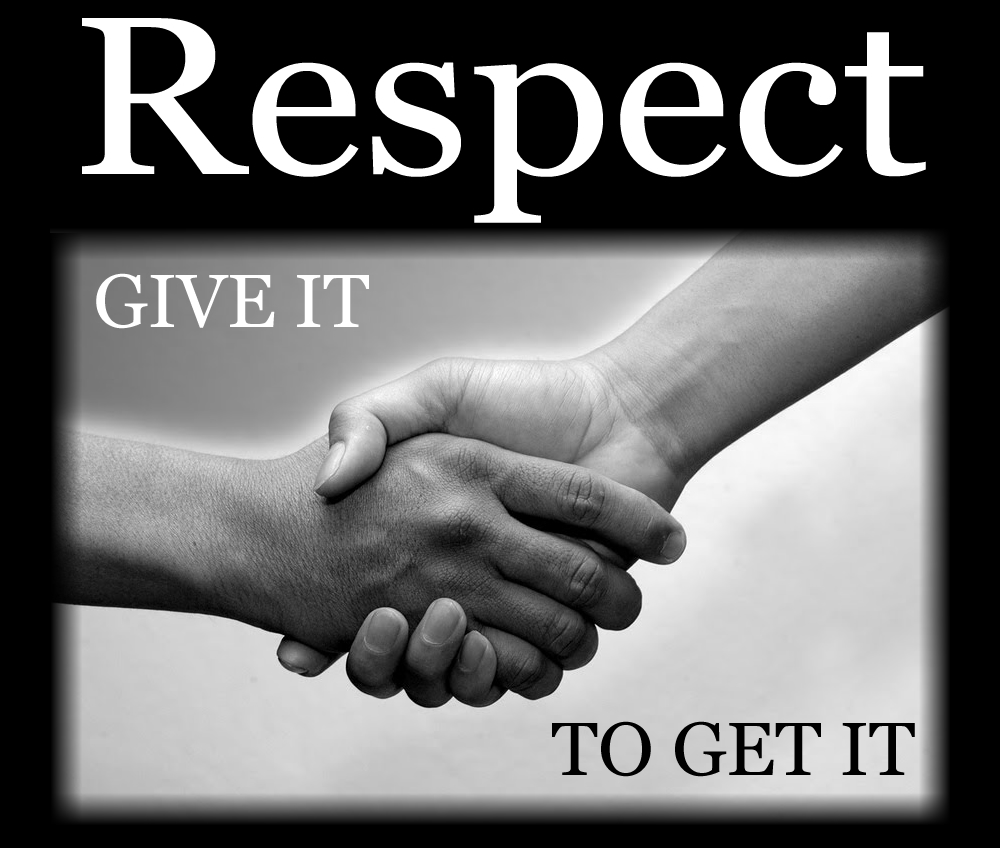 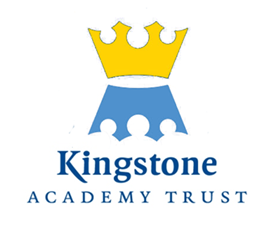 What is respect?
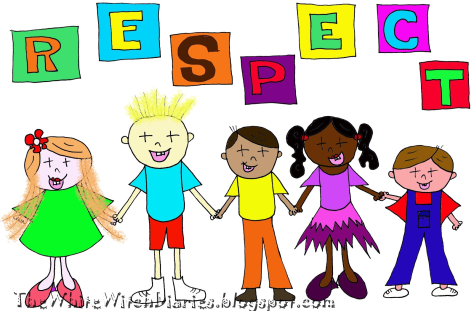 How you treat others
Being thoughtful about peoples feelings
Looking out for other people, property and the environment.
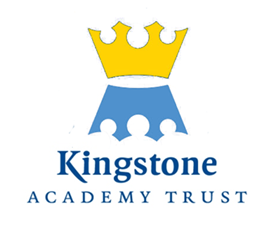 When you are angry…
Would you hit out at people or things?
Would you try to upset other people?
Would you scream and shout and interrupt?
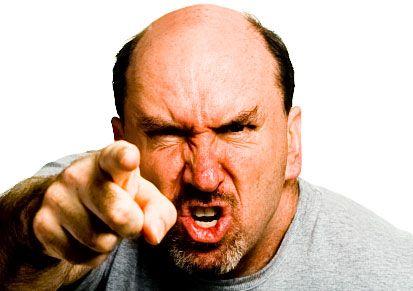 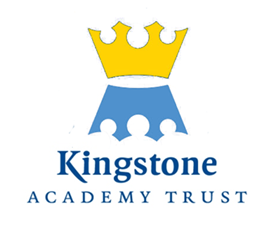 If you see someone you don’t like…
Do you laugh at them?
Do you call them names?
Do you say nasty things about them?
Do you leave them out?
https://www.youtube.com/watch?v=OcgAF8GcBIw
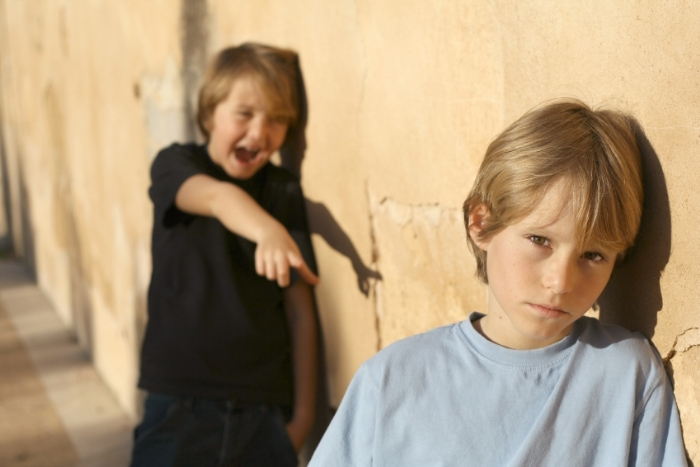 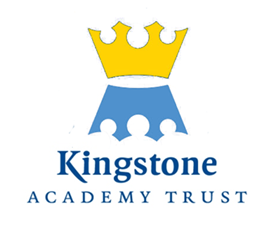 How would you feel
If someone hit you?
If someone called you names?
If someone took your stuff?
If someone cyber bullied you?
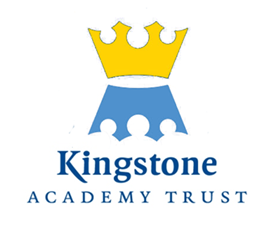 DO YOU RESPECT PEOPLES beliefs, customs and tastes
https://www.youtube.com/watch?v=BO6PQHGXnIk

https://www.youtube.com/watch?v=TSspPyinMTY
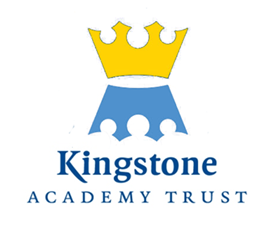 Treat other people how YOU would like to be treated.
Help people who need it
Listen to your friends
Hold open a door for someone
Smile at someone you don’t normally speak to
Ask someone to join your social group
Support someone who is upset
Be polite
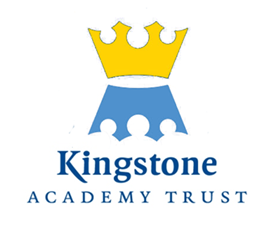 Respect EACH OTHER
https://www.youtube.com/watch?v=nJJa9f0I8XQ
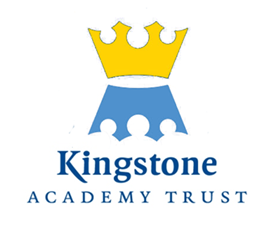 RESPECT YOURSELF AND REMEMBER ONLY YOU CAN GIVE YOUR SELF RESPECT AWAY
http://www.youtube.com/watch?v=b85CE7RZ3TY